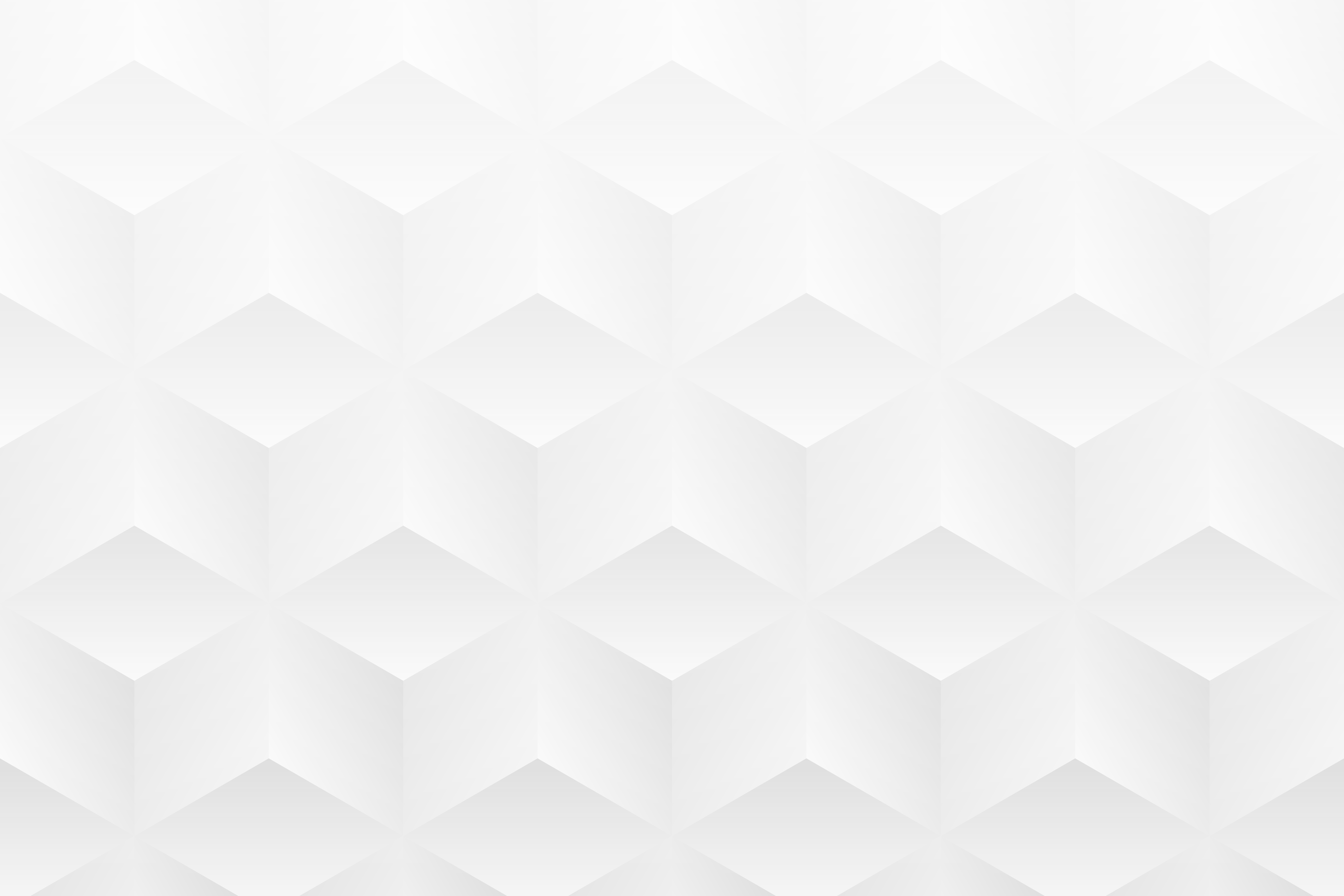 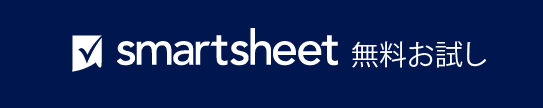 PowerPoint 形式のリーン ビジネス モデル キャンバス テンプレート
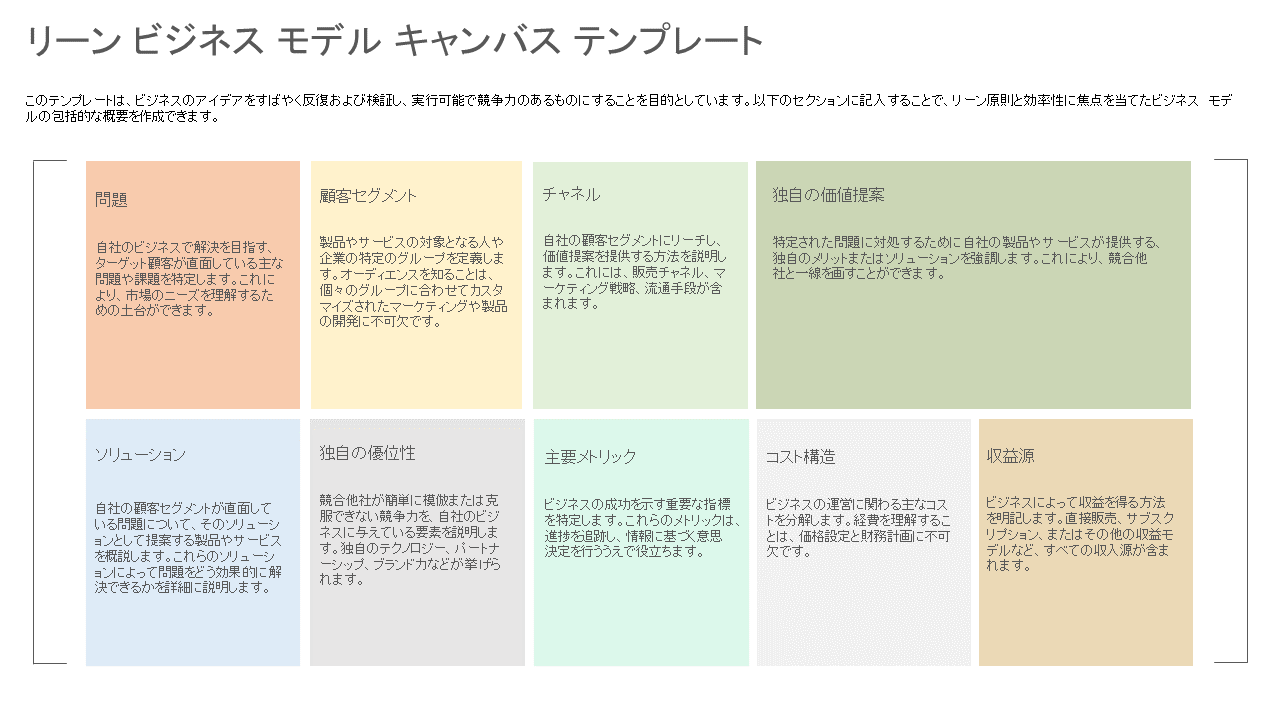 リーン ビジネス モデル キャンバス テンプレート
このテンプレートは、ビジネスのアイデアをすばやく反復および検証し、実行可能で競争力のあるものにすることを目的としています。以下のセクションに記入することで、リーン原則と効率性に焦点を当てたビジネス モデルの包括的な概要を作成できます。
チャネル
独自の価値提案
顧客セグメント
問題
自社の顧客セグメントにリーチし、価値提案を提供する方法を説明します。これには、販売チャネル、マーケティング戦略、流通手段が含まれます。
特定された問題に対処するために自社の製品やサービスが提供する、独自のメリットまたはソリューションを強調します。これにより、競合他社と一線を画すことができます。
製品やサービスの対象となる人や企業の特定のグループを定義します。オーディエンスを知ることは、個々のグループに合わせてカスタマイズされたマーケティングや製品の開発に不可欠です。
自社のビジネスで解決を目指す、ターゲット顧客が直面している主な問題や課題を特定します。これにより、市場のニーズを理解するための土台ができます。
独自の優位性
ソリューション
収益源
主要メトリック
コスト構造
競合他社が簡単に模倣または克服できない競争力を、自社のビジネスに与えている要素を説明します。独自のテクノロジー、パートナーシップ、ブランド力などが挙げられます。
ビジネスによって収益を得る方法を明記します。直接販売、サブスクリプション、またはその他の収益モデルなど、すべての収入源が含まれます。
ビジネスの成功を示す重要な指標を特定します。これらのメトリックは、進捗を追跡し、情報に基づく意思決定を行ううえで役立ちます。
ビジネスの運営に関わる主なコストを分解します。経費を理解することは、価格設定と財務計画に不可欠です。
自社の顧客セグメントが直面している問題について、そのソリューションとして提案する製品やサービスを概説します。これらのソリューションによって問題をどう効果的に解決できるかを詳細に説明します。